Краткосрочный проект «Зимняя рыбалка»
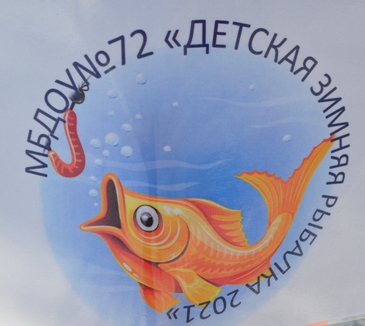 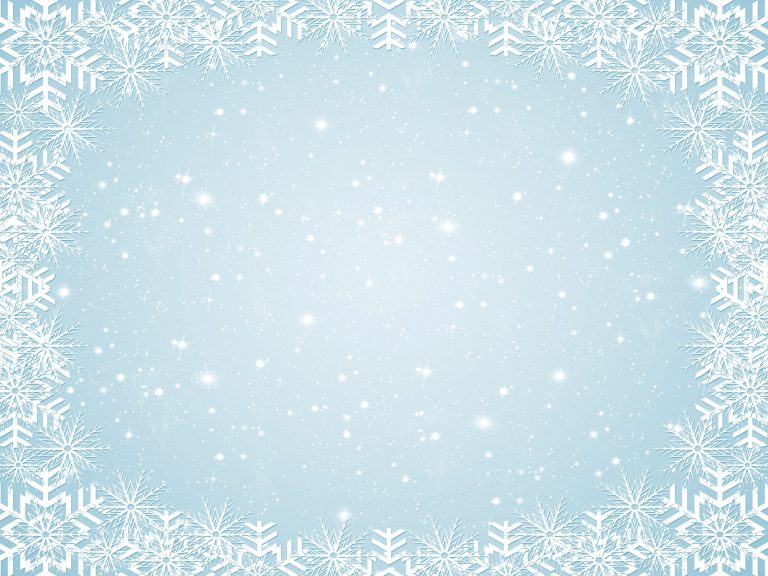 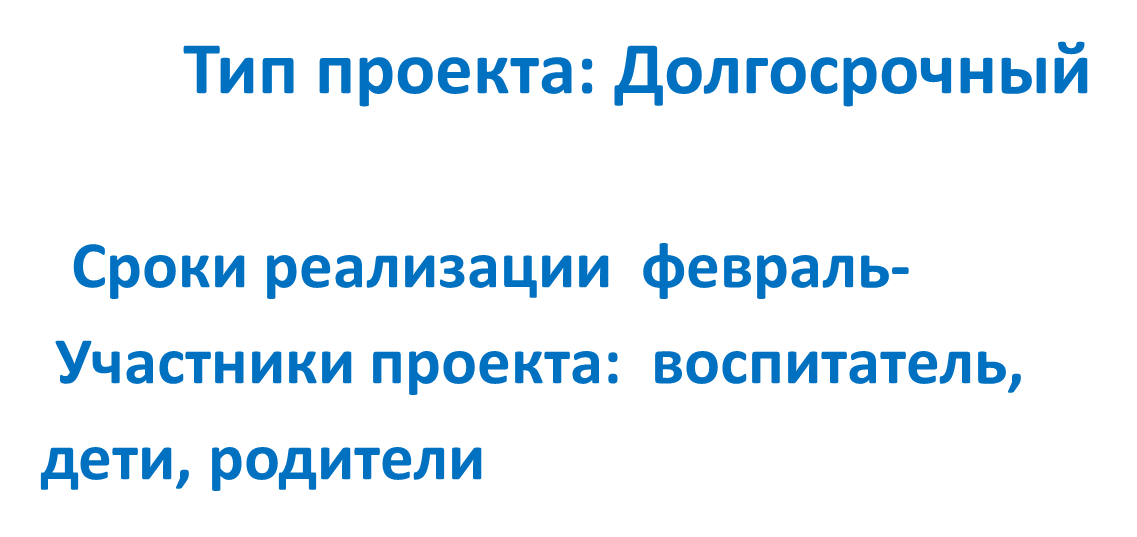 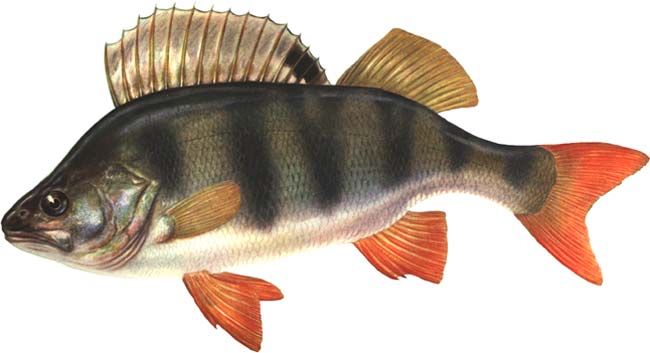 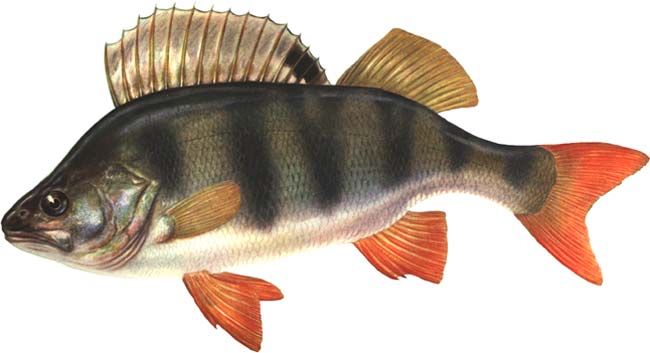 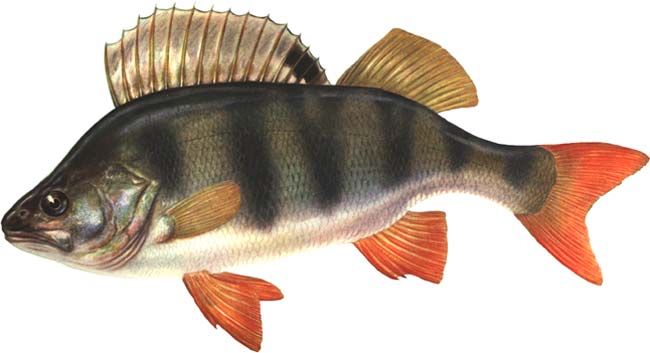 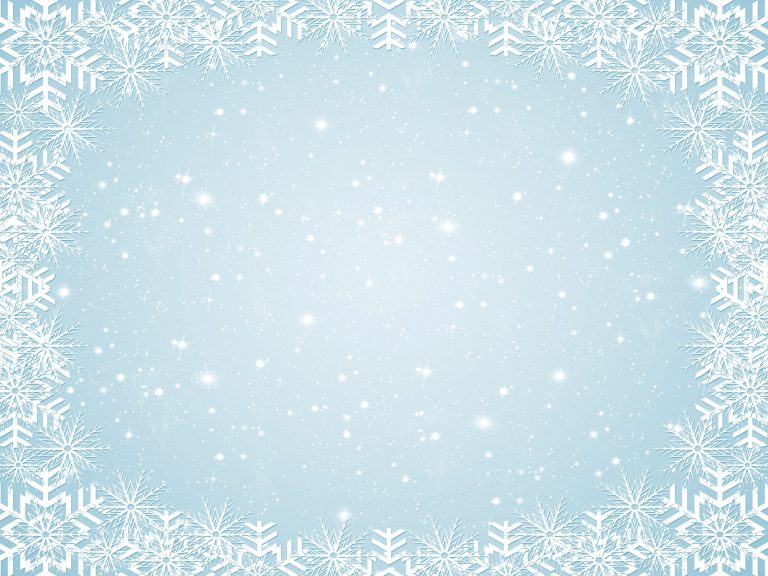 Цель проекта:  
 Доказать, что рыбалка является одним из досуговых занятий, способствующих укреплению коллективных и дружеских отношений, хорошему настроению, поддержанию физического и эмоционального тонуса;
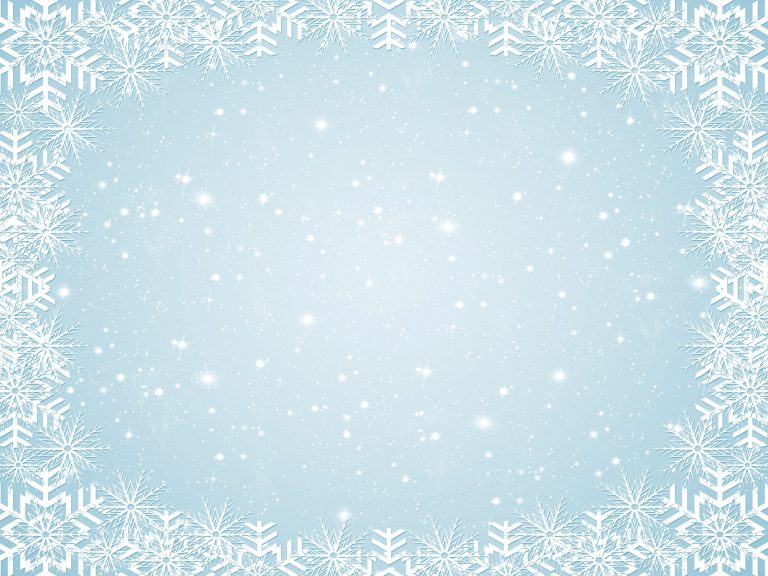 Задачи проекта
 - создать условия для самостоятельной, творческой и игровой деятельности ребенка;
систематизировать знания ребенка о природе родного края; 
познакомить с правилами сбора на зимнюю рыбалку
узнать о местах хорошего клева в ближайших водоемах города;
воспитывать чувства товарищества, взаимопомощи, прививать навыки и умения трудиться в коллективе и для коллектива. 
       Вариативные задачи:
     - Организация сотрудничества с родителями через реализацию    
       совместных проектов.
     - развивать элементарные навыки рыболовства
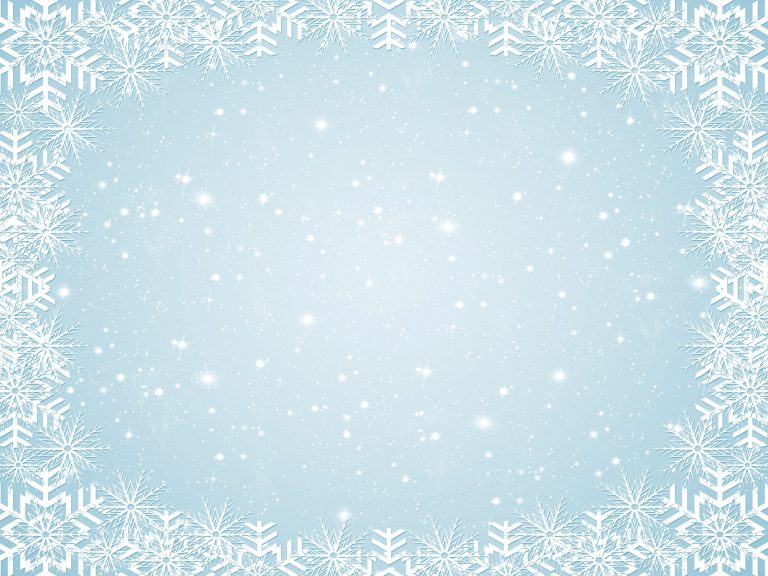 Постановка проблемы
Проблема была в том, что группа у нас разновозрастная.(старшие и подготовительные дети)  В группе очень много мальчиков и им больше всего нравится играть в игры соревновательного характера. Вот я и подумала ,что зимний спортивный квест, на свежем воздухе , как раз для того чтобы лучше сдружить детей.  А   рыбалка является хорошим релаксирующим средством. Она помогает отвлечься от всех повседневных проблем и забот, способствует хорошему настроению, поддержанию физического и эмоционального тонуса, что немало важно сегодня в ритме современной повседневной жизни, открывает творческие способности человека, укрепляет здоровье и дружеские коллективные  отношения
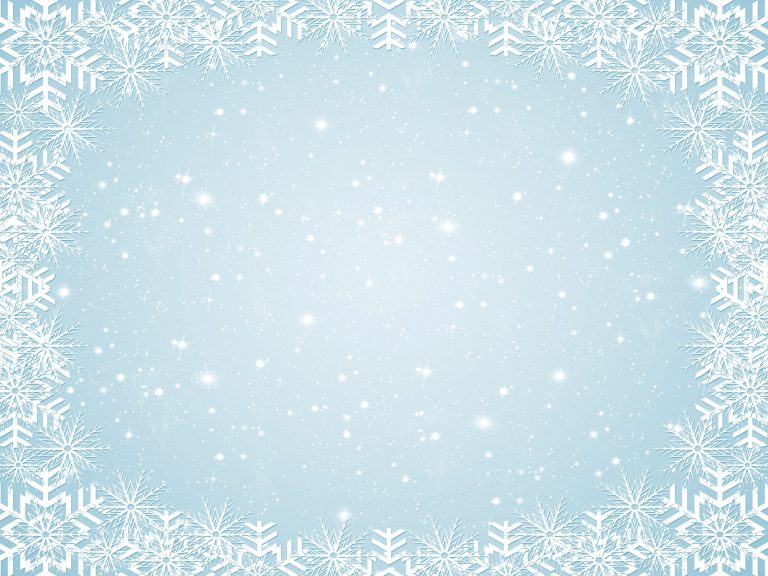 На рыбалке дети активно двигаются, что тренирует и закаляет их организм, успокаивает и укрепляет нервную систему. Она хорошо помогает при нервозности, раздражительности, бессоннице, переутомлении, является источником хорошего настроения. Занятие рыбалкой развивает наблюдательность, находчивость, умение ориентироваться на местности. Рыбалка – это превосходный и здоровый способ эффективно провести свободное время. Это занятие учит общению с родной природой, побуждает к ее познанию и в то же время предъявляет определенные требования к тем, кто увлекается рыбной ловлей. Настоящий рыбак – это человек эмоционально выдержанный, уважающий природу, логически думающий и физически подготовленный, то есть личность сильная духом и телом.
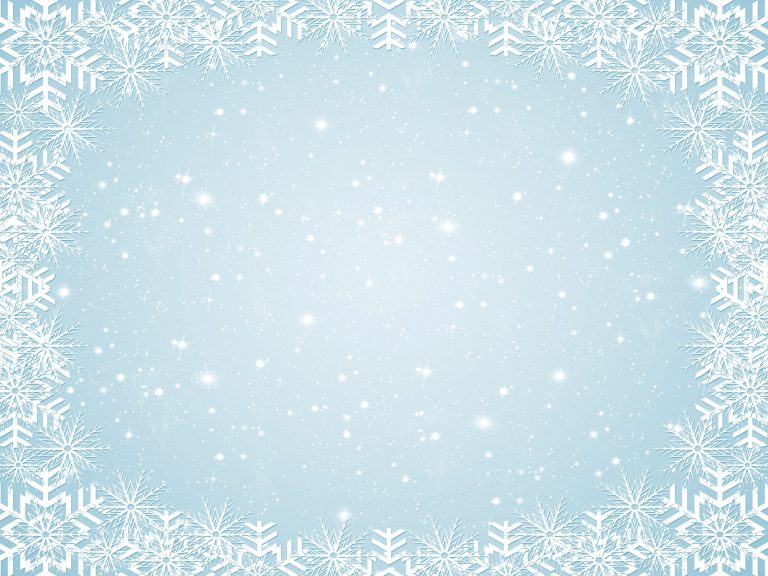 Что такое рыбалка?
Рыбалка – древнейший вид охоты. В отличие от рыболовства , рыбалка — это увлечение, вид отдыха, туризма и спорта..
 Рыбалка бывает  летняя, зимняя;Когда приходит суровая красавица зима, многие почитатели «зимней рыбалке» начинают готовить снасти  и выходить на лед. Конечно, для некоторой категории людей, рыбалка представляет одно из любимых занятий, которому они посвящают огромное количество времени. При этом как показывает практика, в нашей стране рыбалка пользуется популярностью не только в летнее время, но и в зимнее.   Легкий морозец румянит щеки, щиплет нос и придает заряд необыкновенной бодрости… Ух, красота!
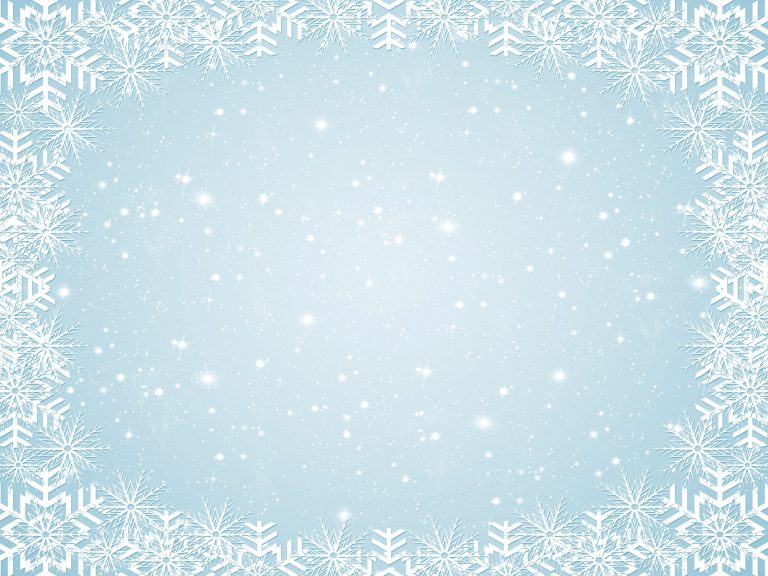 Рыбалка – непростое дело, для неё понадобится много необходимых вещей. И прежде всего – снасти. В пословице говорится: «Плохая снасть отдохнуть не даст» .
Рыболовные снасти – это приспособления, которые помогают подманить рыбу, поймать и выудить из реки. Снасти бывают самые разнообразные, в разное время года применяют разные снасти, так же в определённых местах ловли и для определённых видов рыб выбирают соответствующие снасти. Но нас интересуют снасти для обычной рыбалки на озере Байкале с помощью удочки, сидя возле проруба.
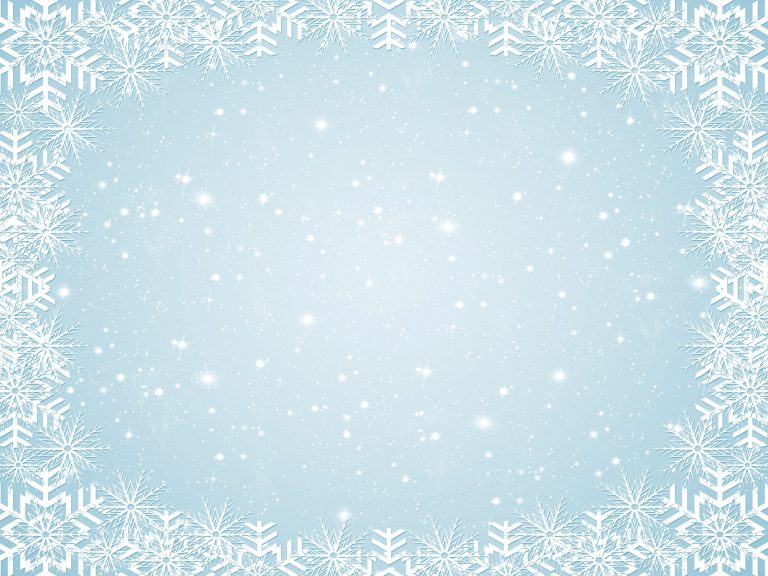 Этапы реализации 
1-й этап.
 Постановка посильных задач, составление плана работы разработка  походного маршрута.
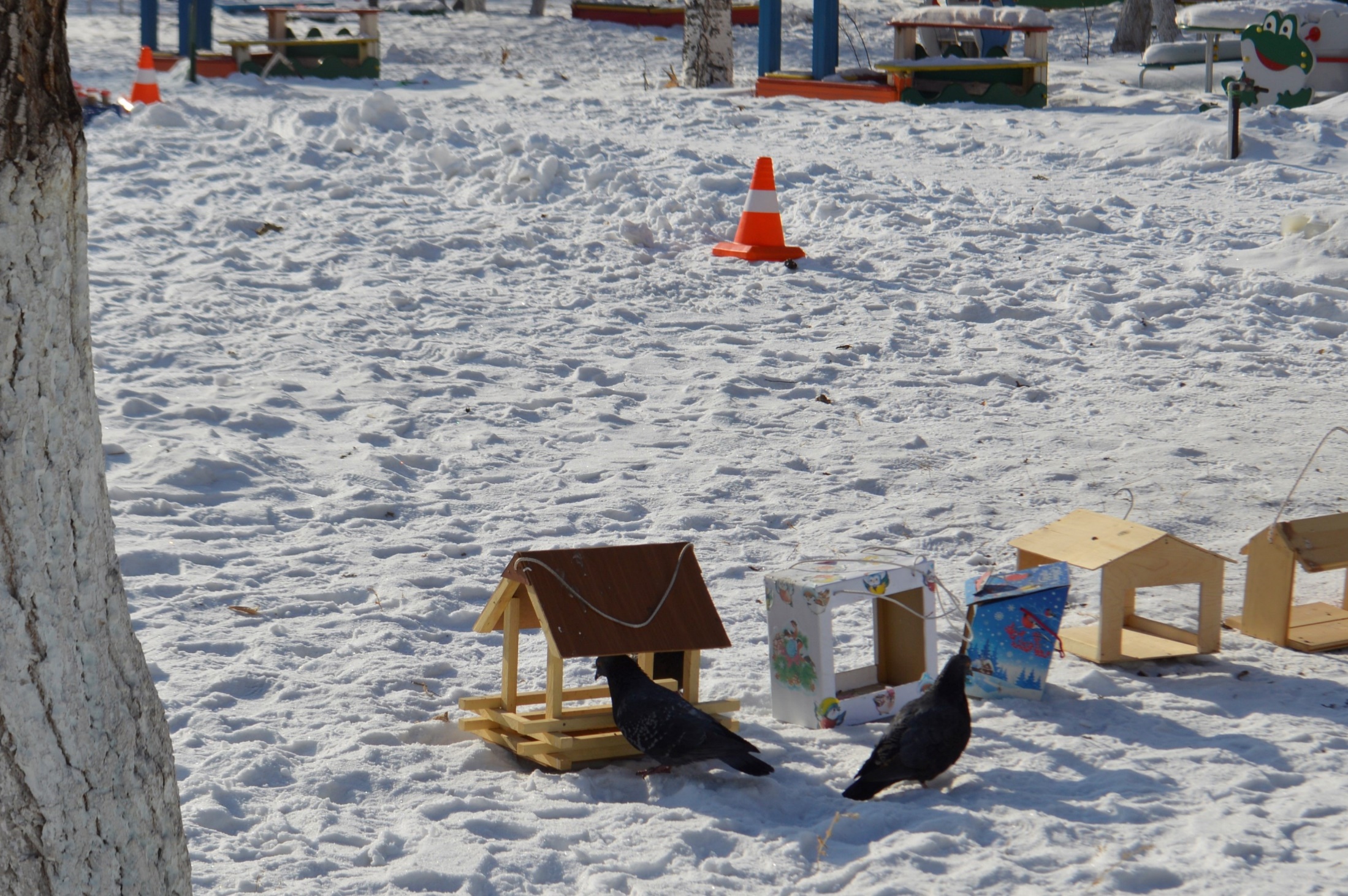 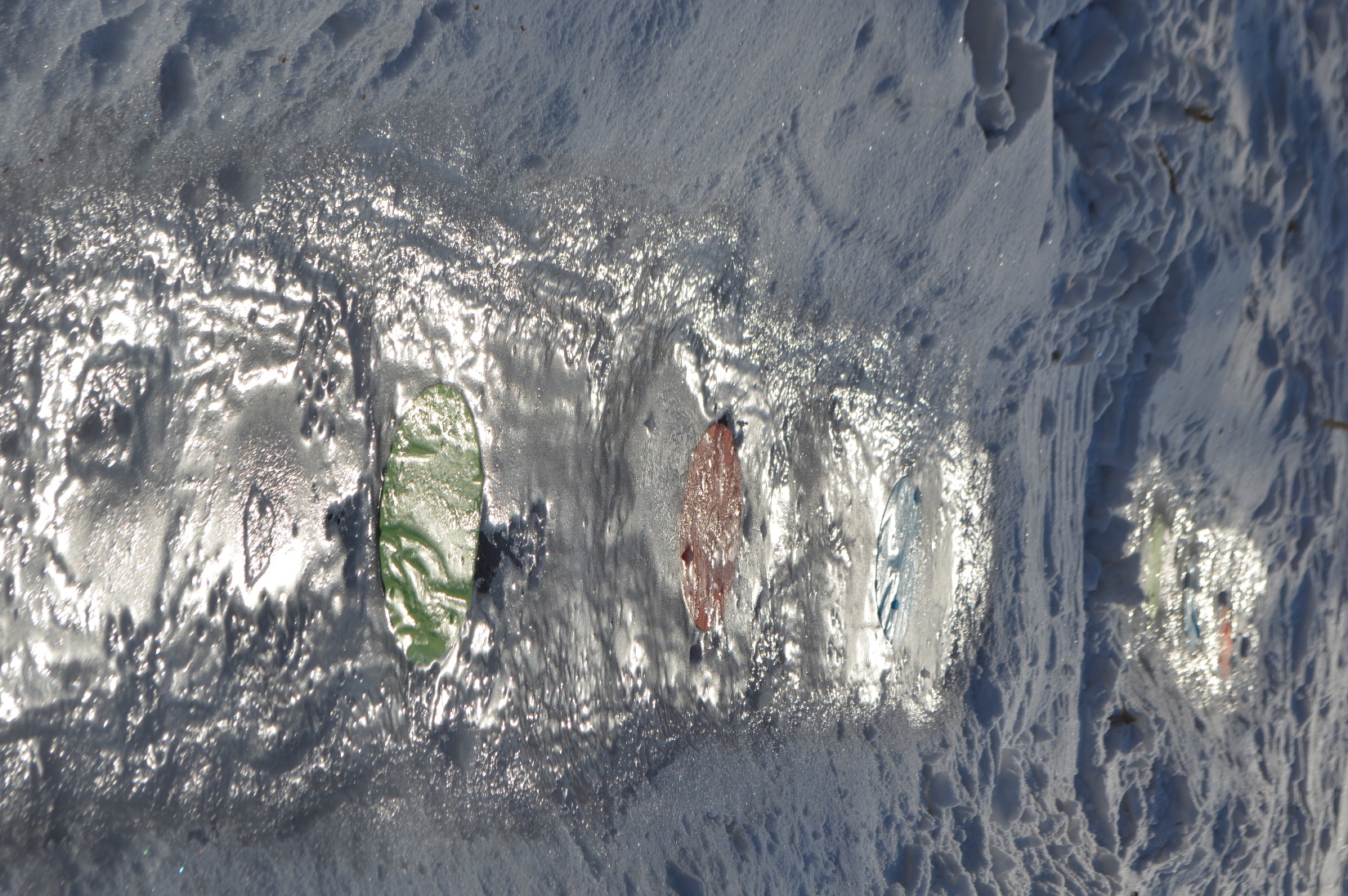 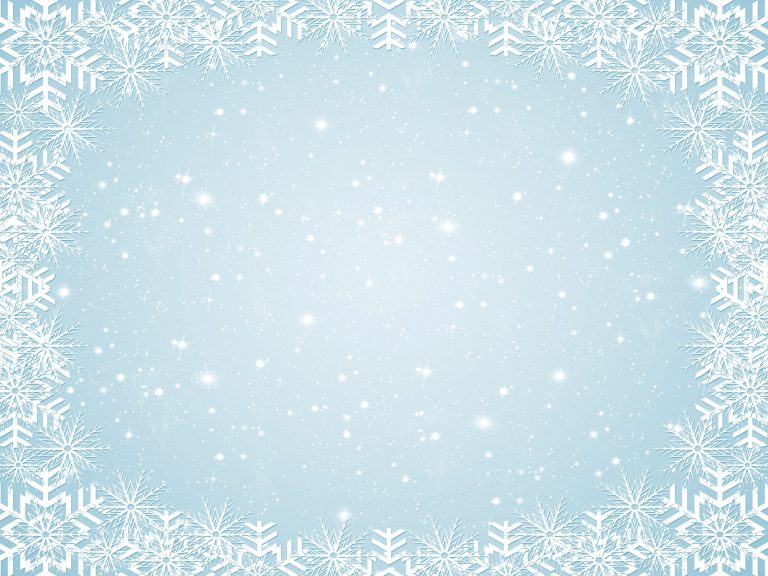 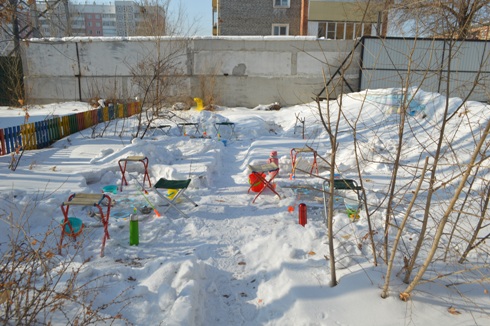 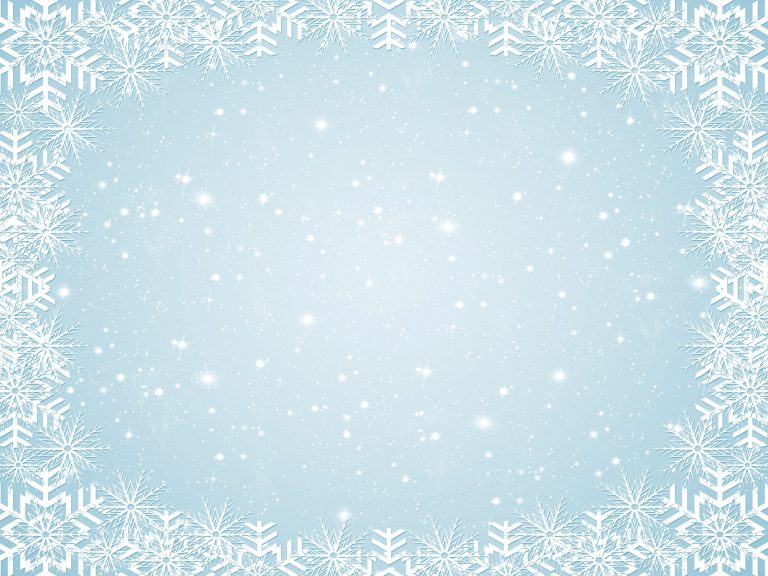 2-й этап. Накопление знаний, умений в разнообразных видах деятельности:
беседы, рассказы из личного опыта, видеосюжеты, зимней рыбалке на Байкале 2021, рассматривание энциклопедий;
игровые, обучающие и творческие ситуации разного типа (изготовление из бросового и природного материала рыболовных снастей, средств защиты от непогоды);
трудовая деятельность (изготовление прорубей, замораживание емкостей с углублениями, подготовка рюкзака рыбака;
чтение художественной и энциклопедической литературы;
наблюдения в природе;
продуктивные виды деятельности (рисование, аппликация, лепка, ручной труд, конструирование).
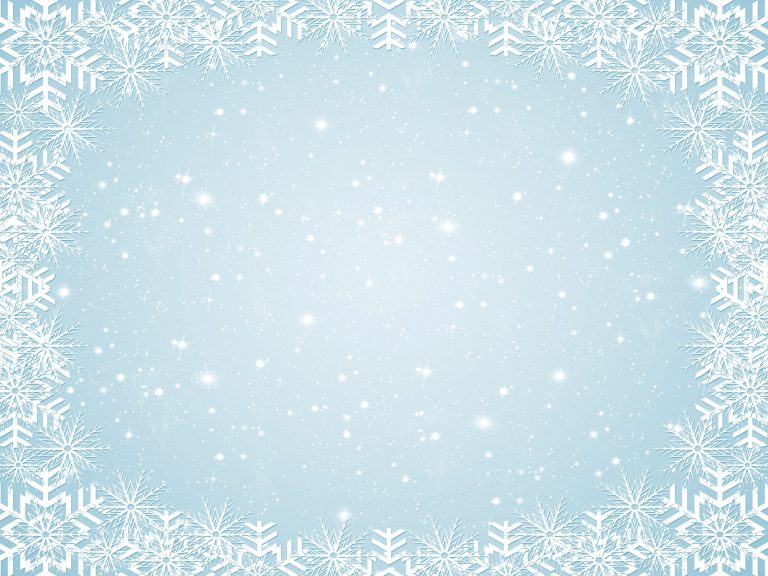 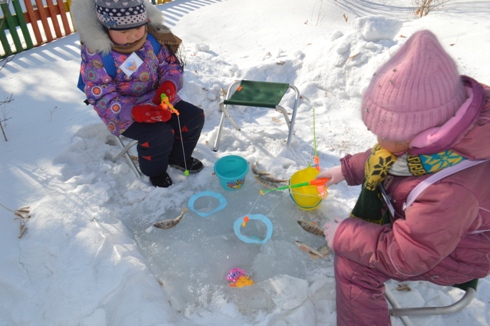 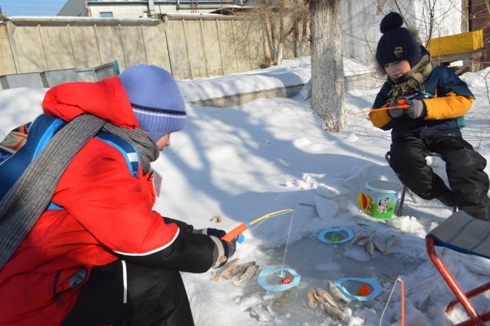 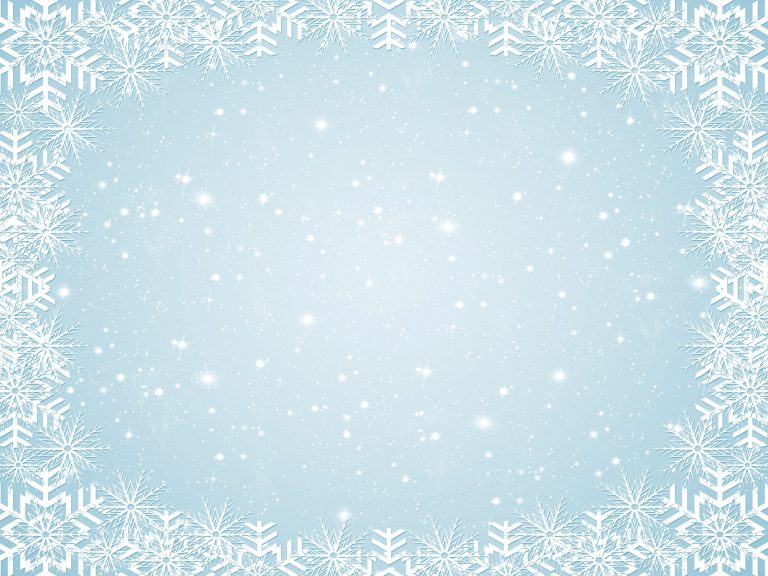 3-й этап. Обобщение и систематизация полученных знаний, умений в самостоятельной деятельности детей.
4-й этап. Практическое применение полученных знаний
Гипотеза Влияют ли увлечения старших членов семьи на формирование интересов ребенка
Ожидаемый результат Ребенок заинтересуется увлечениями старшего поколения своей семьи, сформированы элементарные навыки рыболовства
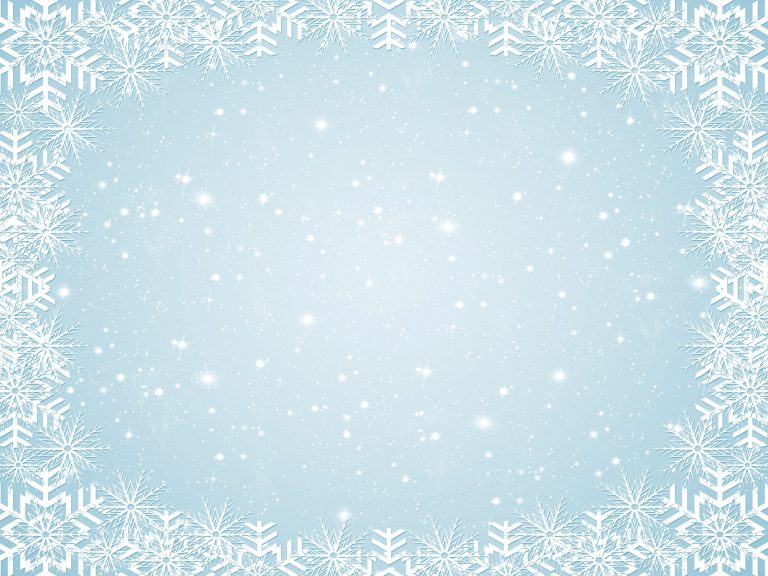 Вывод: Зимняя рыбалка полезный и интересный вид рыбалки. Во-первых, можно отлично провести время с родителями, вступив в спортивный интерес, кто больше выловит. Во-вторых, свежий воздух идет всем на пользу. И в третьих, вкусная, свежая рыбка, выловленная собственными руками.
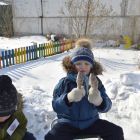 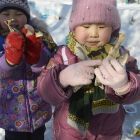 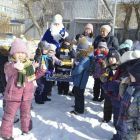